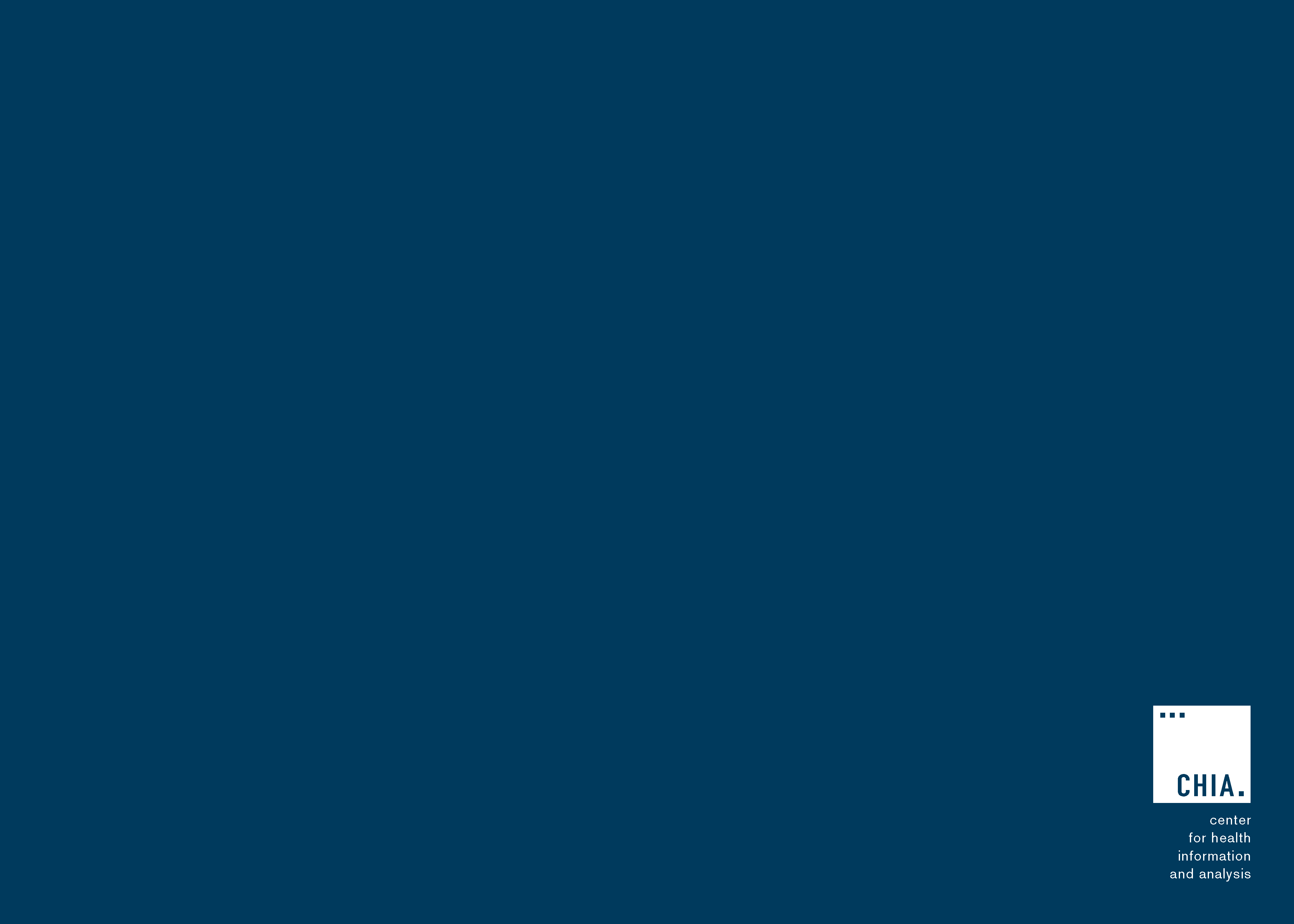 Massachusetts All-Payer Claims Database:Technical Assistance Group (TAG)
September 13, 2016
Agenda
APCD Compliance Updates

Annual Premiums Data Request, Enrollment Trends and Medical Expenditure Trends Updates

Wrap Up
Intake Version 5.0
APCD Version 5.0 Intake
July production data – was due 8/31/16.

Any resubmissions from Oct 2013 forward need to be in V5 format.

Any remaining V5 Variance workbooks should be returned to your liaison for review/loading prior to production data submission.
APCD Version 5.0 Intake Edits
PV011 – Professional Suffix ‘Psy D’ (Doctorate of Psychology)

MC154-MC178: POA Exempt Codes
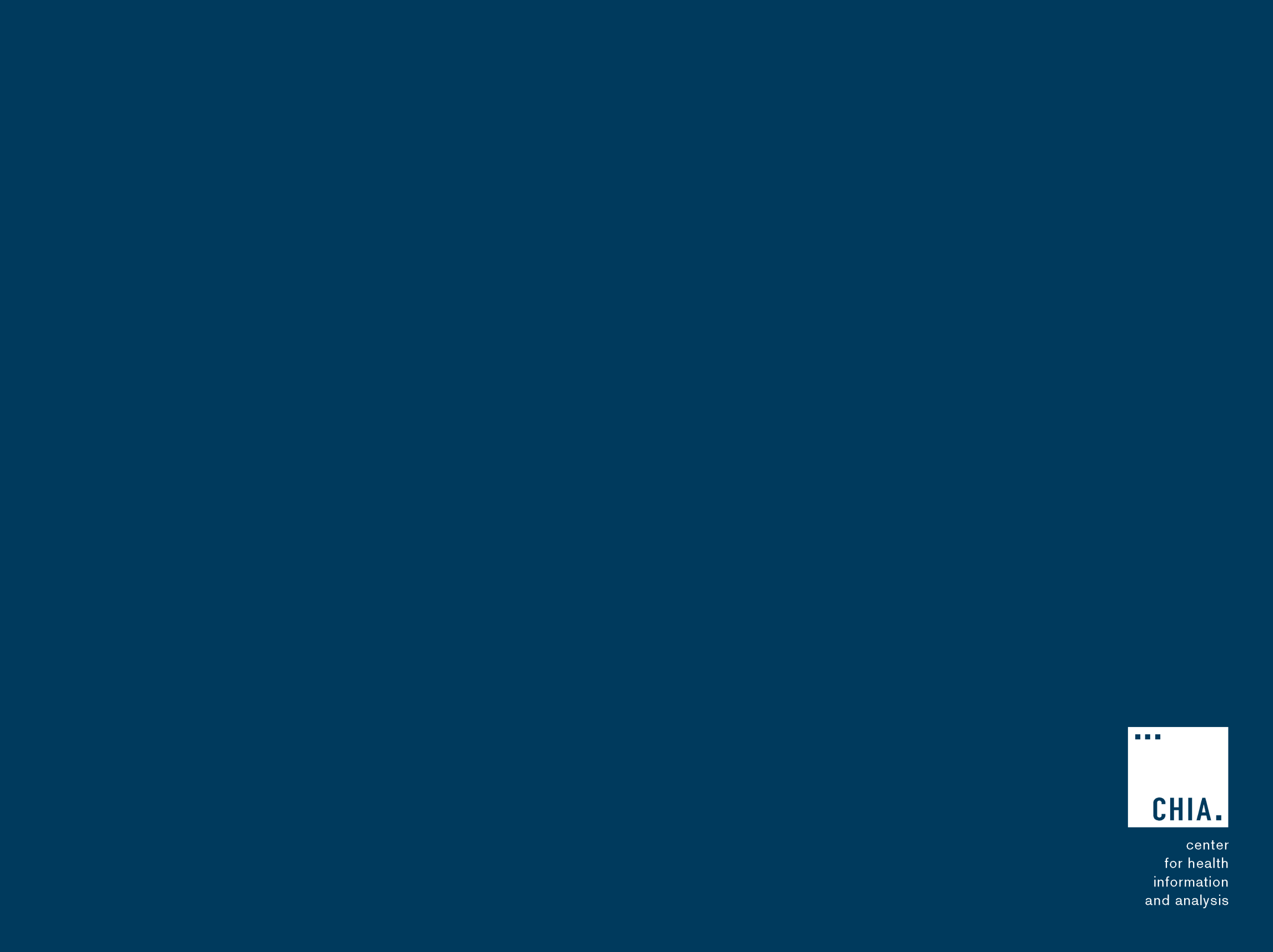 CHIA Reporting Updates:
Annual Premiums Data Request, Enrollment Trends, and Medical Expenditure Trends
Amy Wyeth | Senior Health System Policy Analyst

September 13, 2016
2016 Annual Premiums Data Request Update
Thank you to all who provided data for the 2016 Annual Premiums Data Request.

Annual Premiums data was featured in CHIA’s 2016 Annual Report on the Massachusetts Health Care System, released last week.

Work on the 2017 Request will begin this fall; more information will be forthcoming.
7
Enrollment Trends Update
CHIA regularly conducts internal Enrollment Trends simulations between reporting cycles. Payers may receive questions about June 2016 Member Eligibility submissions if unexplained changes are detected.

The next edition of Enrollment Trends, sourced from September 2016 Member Eligibility data, will be released in January 2017.
8
Medical Expenditure Trends Update
CHIA’s first Medical Expenditure Trends report will be released this fall.

Data will be sourced either from MA APCD or payer-submitted Financial Control Totals (on a payer-by-payer basis).

Thank you for helping us move towards claims-based reporting from the MA APCD. Payer support is very much appreciated!
9
Contact Information
For questions about Annual Premiums, Enrollment Trends, 
or Medical Expenditure Trends:

Contact your CHIA liaison and Ashley Storms at ashley.storms@state.ma.us
10
Next Meetings
October 11, 2016 @ 2:00 pm

November 8, 2016 @ 2:00 pm
Questions?